ЛЕКЦИЯ №5
«Есептеу моделдері» пәні
Лекция №5.
Рекурсиялық  функциялар. 
Примитивті-рекурсиялық функциялар. 
Мен предикаттар. Жартылай- рекурсиялық функциялар. 
Жалпырекурсиялық  функциялар. 
Эрбран-Гёдель рекурсиялық функциялардың формалды жүйелері. 
Черч тезисі. 
Лямбда-есептеу Рекурсивті  функциялардың комбинаторлық анықталуы.
Рекурсиялық  функциялар
Алгоритм ұғымын формальдау үшін алғаш шыққан әдіс  реккурентті теңдеулер  Кең таралған. Курт Гендель енгізген. Рекуррентті теңдеулердің үлкен класының жалпы шешімі алгоритмдер теориясында қолданылуы кез-келген алфавиттегі сөздерді  натурал сандардың тізбегімен нөмірлеуге негізделген. Сондықтан кез-келген алгоритмді бүтін санды аргументі бар бүтін санды функцияның мәнін есептеуге келтіруге болады. Рекуррентті теңдеулердің үлкен класының жалпы шешімі рекурсияға байланысты.
Рекурсия - функцияның берілу тәсілі, мұнда функцияның мәні берілген аргументтерде беріліп қойылған басқа аргументтердің мәнінде функция мәнімен анықталады.
Рекурсивті функциялар үш топқа бөлінеді:
Рекурсиялық  функциялар
Мұндағы жалпы және жартылай деген ұғым функцияның анықталу облысына байланысты, яғни жартылай анықталған рекурсивті функция және барлық жерде анықталған рекурсивті функция деген мағынаны білдіреді.(partial recursive function - «рекурсивные функции, определенные на части множества возможных аргументов» ,  total recursive function - «рекурсивные функции, определенные на всём множестве возможных аргументов»).
Негізгі ұғымдары: 
X және Y екі жиын бар. X-тің Y-ке жекелей (жартылай, частичная) функциясы деп немесе бейнеленуі деп мына жұпты айтады: <D(f),f> Мұндағы  D(f) -Х-тің ішкі жиыны, оны f –тың анықталу облысы деп атайды.f: D(f) ->Y бейнелеуі деп атайды.
Қарапайым (примитивті) рекурсивті функция.
Оны анықтау үшін қарапайым рекурсивті функцияның базалық класын және екі операторды(орнына қою және қарапайым рекурсия) көрсетуден тұрады. Бұл операторлар бұрынғы бардың негізінде жаңа қарапайым рекурсивті функцияны құруға береді.
Қарапайым рекурсивті функцияның базалық түрлері:
Нольдік функция – аргументі жоқ функция, әрқашан нольді қайтарады.
Ілесу функциясы (следование) – S, кез келген натурал х санын сәйкес келетін бір айнымалыдан тұрады, нәтижесі сол саннан кейінгі сан (x+1). 
;  ;
n – а	нымалыдан тұратын функция кез келген  натурал санның реттелген тізбегіне осы жиынның ішіндегі  санын сәйкес келтіретін функция.
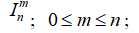 Жартылай функция
Егер D(f) бос болса, онда f еш жерде анықталмайды. Еш жерде анықталмаған жартылай функция бар деп санаймыз.N натурал сандар жиыны берілсін. (N) n мұндағы n>1, N өз-өзіне декарттық көбейтіндісін белгілейміз. Нәтижесінде мынандый жиын аламыз: xiN (x1, x2,... xn)
Жартылай функцияны осы (N)m ->(N)n әртүрлі m мен n үшін құраймыз. (N)m ->(N)n бейнеленетін жартылай функция f  есептелетін функция деп аталады, егер оған  xi(N)m  кірістік жиынтық үшін, шығысында f(x) беретін алгоритмді (программаны) көрсете алсақ. Мұндағы х D(f) –ке тиісілі xi D(f) , бұл жағдайда ол f(x) функциясын береді. Егер х D(f) емес болса, онда х кірістік деректер үшін нәтижесінде 0 аламыз. 
Осы анықтама бойынша алгоритмнің (программаның) формальды емес түсінігі есептелінетін функция ұғымымен байланысты. Олай болса, алгоритмнің орнына есептелінетін функция қасиеттерін зерттеуге болады.
Есептелетін функцияның орнына функцияның кең класын қолдану қажет болады, яғни жартылай есептелетін функция.
Жалпы рекурсивті функция
Аргументтердің барлық мәндерін   анықтайтын жартылай рекурсивті функцияның ішкі жиыны. 
Орнына қою операторы. Бұл қарапайым рекурсивті функция және жартылай РФ қолданылады. f  m айнымалының функциясы болсын, ал g1…gm әрқайсысы  n  айнымалысының реттелген функциясы. Онда f функциясының орнына қойылған  gk функциясының нәтижесі:   n айнымалының  h функциясы болады. Ол  x1...xn  натурал сандар жиынына осы жиынтыққа жататын һ(x1...xn  )=f(g1 (x1...xn)… gm (x1...xn))  сәйкес келтіреді.
Қарапайым рекурсия операторы. f  n айнымалының функциясы, g  n+2 айнымалысының функциясы, онда  f және g функцияларының жұбына орындалатын қарапайым рекурсия операциялардың нәтижесі:  n+1 айнымалысының  h функциясы.
һ(x1...xn , 0 )= f(x1...xn);
һ(x1...xn , y+1 )= g(x1...xn , y, һ(x1...xn , y ))
Мысалдар. Қарапайым рекурсивті функцияларға жататын арифметикалық функциялар:
Екі натурал санның қосындысы sum(a,b)=a+b
Екі натурал санның көбейтіндісі mul(a,b)=a*b
Ля́мбда-есептеу
Ля́мбда-есептеу (λ- есептеу ) — формалды жүйе, американдық математик  Алонзо Черч енгізді, есептелу ұғымын формалдау және талдау үшін. 
λ-есептеуді может прототипті программалау тілдері тобы ретінде қарастыруға болады.. Басты ерекшелігі  олар жоғарлы деңгейлі тілдерге жатады. Сол арқылы аргументері мен мәндері операторлар болып табылатын операторларды зерттеуге мүмкіндік болды. Бұл топтың тілдері функционалды., функция  немесе оператор ұғымына негізделген. Негізгі операциялары функциональды аппликация және  и функциональды  абстракция. 
λ- есептеуді Джон Маккарти Лисп тілінде  жүзеге асырды, Лисп-технологияда (аппараттық түрде Лисп-машинада)  нақты жүзеге асты.
Рекурсивті функцияның комбинаторлық анықталуы
f(x)=x фун­кциясының комбинарторлық анықталуын көрсетейік.
Шешімі.
Фун­кция f(x ) m-опе­ра­то­р арқылы фун­кциядан  h(x,y)=x-y алынды. Ол тер­ммен H  анықталады. f фун­кциясын анықтайық, G термін алайық, мына теңдеуді  қанағаттандырады Gk m=if Zero(Hk m)then m else Gk(S+m).
Ендеше f  мына терммен F=[x].Gx0 анықталған. Тексерейік.  !f(k) болсын, онда f(k)=k. h(k,i)  анықтамасы бойынша 0£i£k үшін !h(k,i)=li, мұндағы li¹0, i<k и lk=0 болсын. Gn s=s+k, болғандықтан  k , s и n – кез келген ну­ме­ра­лдар. Ендеше  Fk=([x].Gx0)k=Gk 0=0+k=k=f(k).
ҚОРЫТЫНДЫ
Алгоритм ұғымын формальдау үшін алғаш шыққан әдіс - реккурентті теңдеулер  Кең таралған. Курт Гендель енгізген. Рекуррентті теңдеулердің үлкен класының жалпы шешімі алгоритмдер теориясында қолданылуы кез-келген алфавиттегі сөздерді  натурал сандардың тізбегімен нөмірлеуге негізделген. Сондықтан кез-келген алгоритмді бүтін санды аргументі бар бүтін санды функцияның мәнін есептеуге келтіруге болады. Рекуррентті теңдеулердің үлкен класының жалпы шешімі рекурсияға байланысты.